Муниципальное казенное дошкольное образовательное учреждение 
Аннинский детский сад №7 общеразвивающего вида
Отчёт о деятельности 
в подготовительной к школе группе
2015-2016 уч. г.
Воспитатели: Студеникина Ольга Николаевна
                        Кумицкая Елена Викторовна
АННА 2016г.
СОСТАВ ГРУППЫ: 26 человек. 
13 мальчиков,  13 девочек.
Сотрудники
Студеникина 
Ольга Николаевна
Воспитатель
 I квалификационной
категории
Кумицкая 
Елена Викторовна
Воспитатель
 I квалификационной
категории
Кожанова Наталья Владимировна
Младший воспитатель
Образовательная деятельность:
По рабочей программе, разработанной на основе примерной основной общеобразовательной программы дошкольного образования «ОТ РОЖДЕНИЯ ДО ШКОЛЫ». / Под ред. Н. Е. Вераксы, Т. С. Комаровой, М. А. Васильевой, образовательной программы ДОУ -  в соответствии с ФГОС для детей подготовительной к школе группы.
Тема по самообразованию: «Интеллектуальное развитие  детей посредством развивающих игр и пособий»
Цель: развитие познавательных процессов и способов умственной деятельности у  детей дошкольного возраста.
Виды детской деятельности, используемые в работе: 
Игровая;
Познавательная;
Проектная;
Продуктивная;
Двигательная;
Коммуникативная;
Изобразительная.
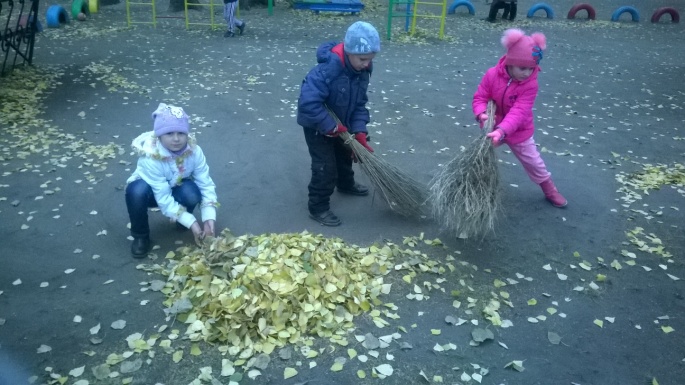 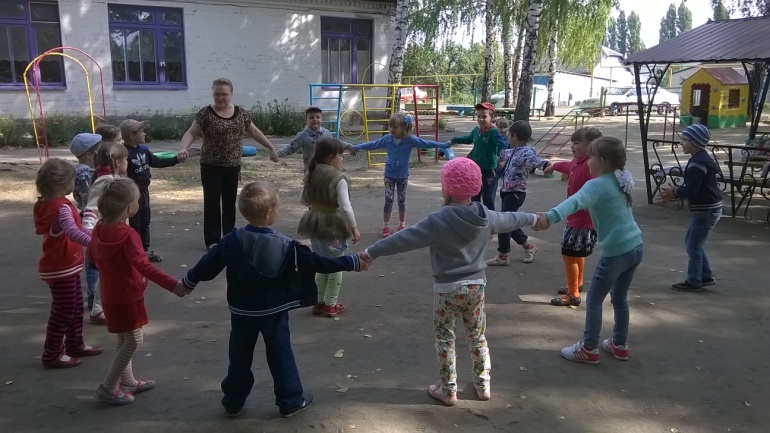 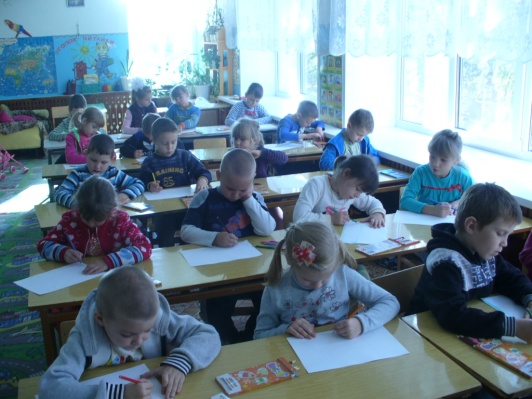 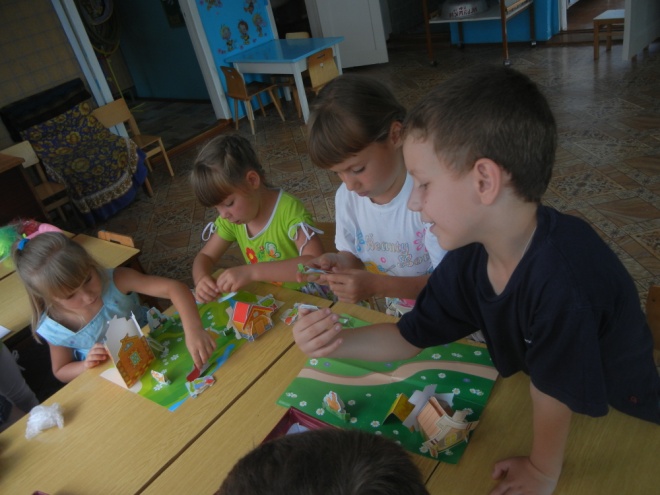 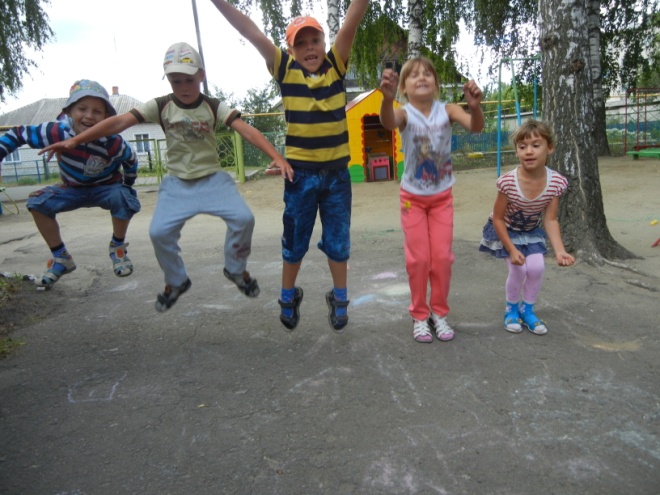 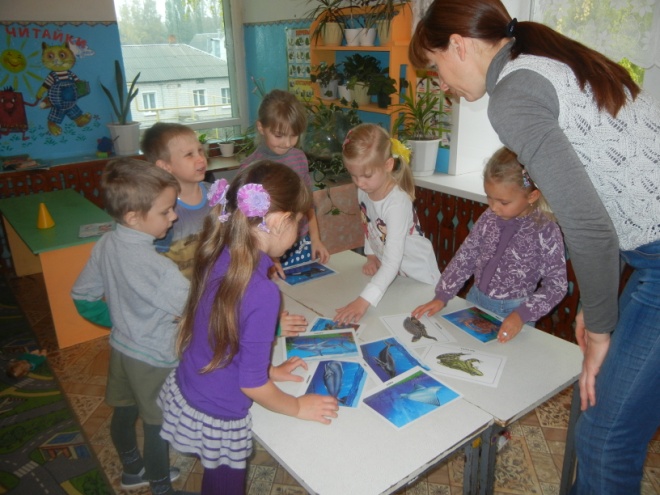 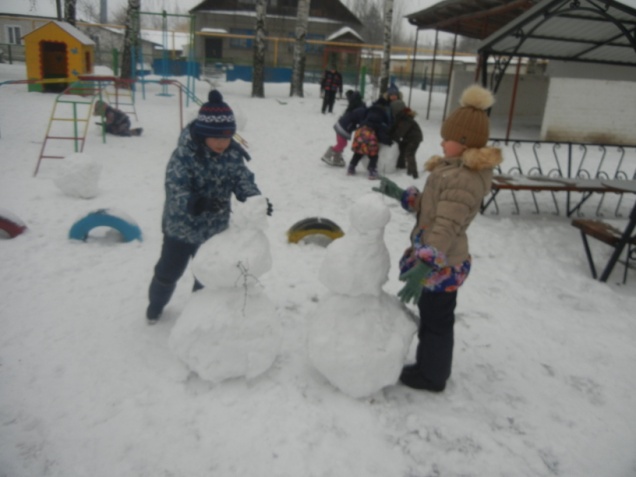 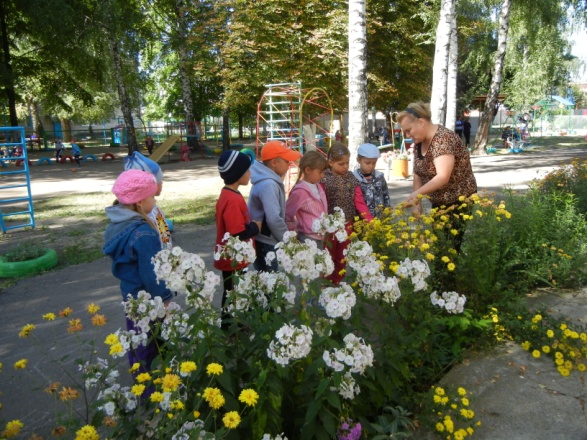 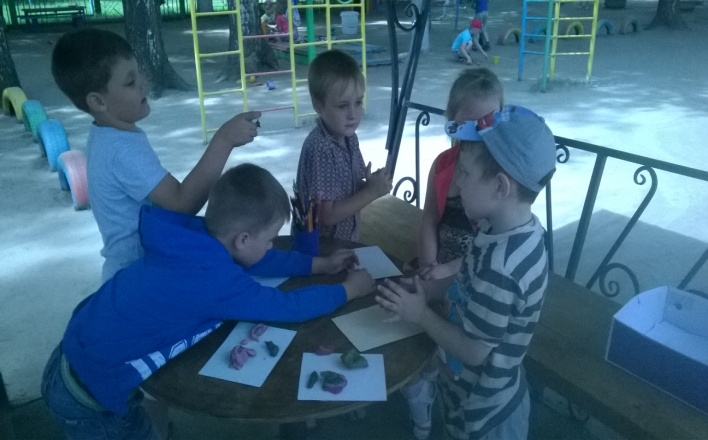 Праздники и утренники.
«Осенняя сказка»
«Новый год встречаем»
«Веснушки в подарок»
«Папу поздравляем»
«День победы»
«Рождество»
«Святая пасха»
«До свиданья детский сад»
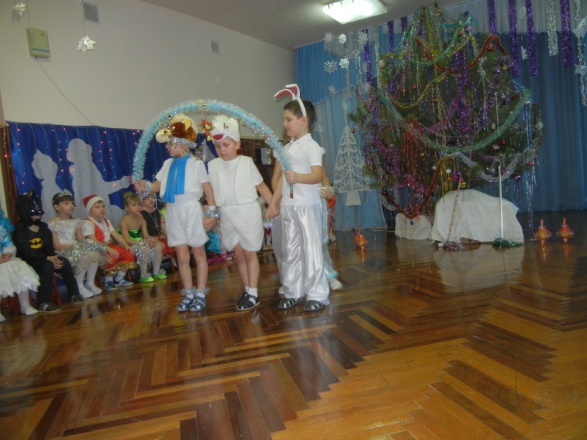 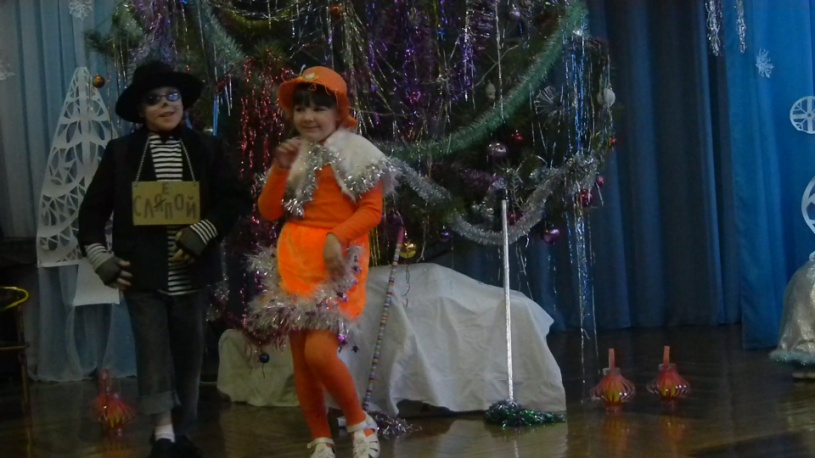 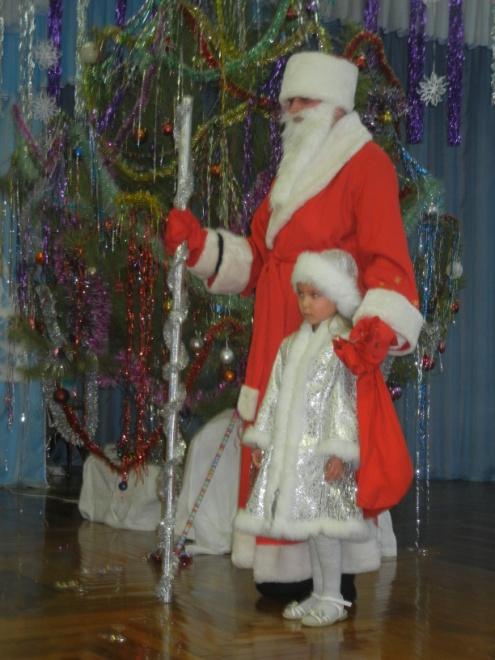 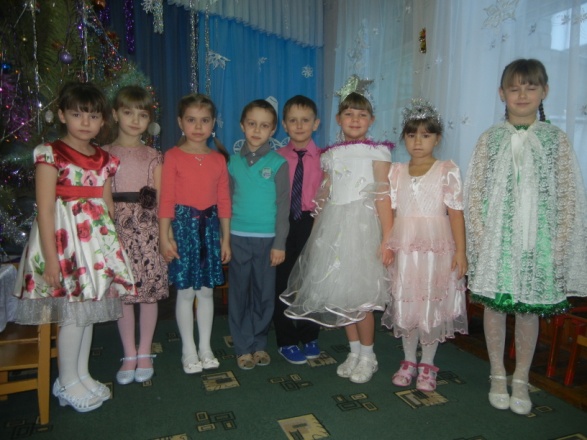 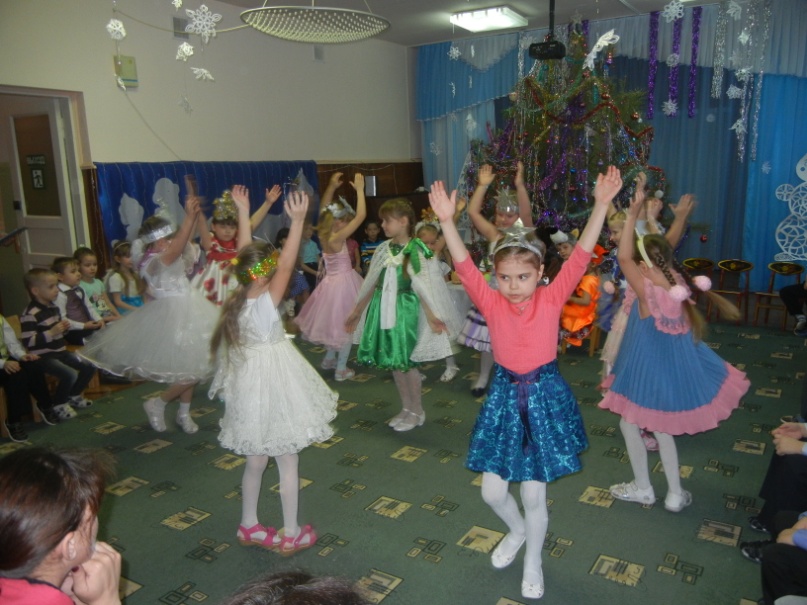 Приняли участие в Ежегодном муниципальном фестивале детских театральных коллективов образовательных учреждений Аннинского муниципального района. 
Показали спектакль по сказке Ш. Перро «Золушка»
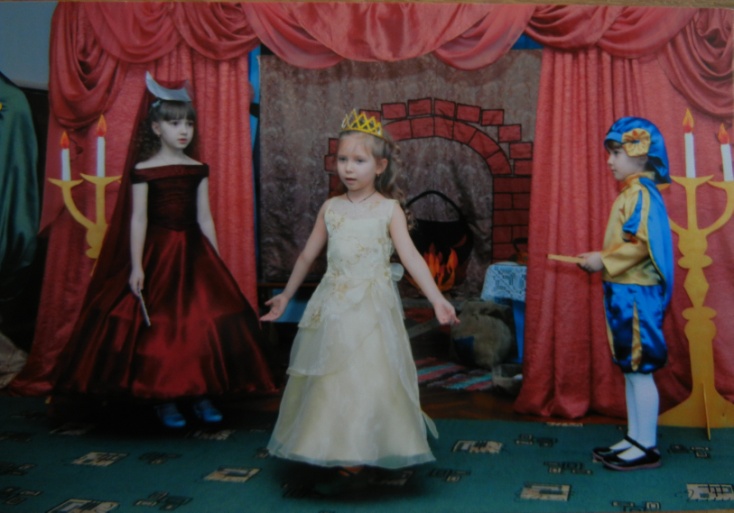 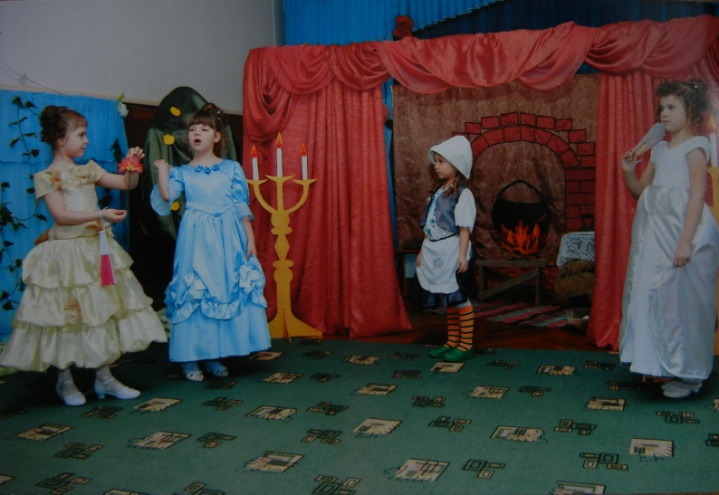 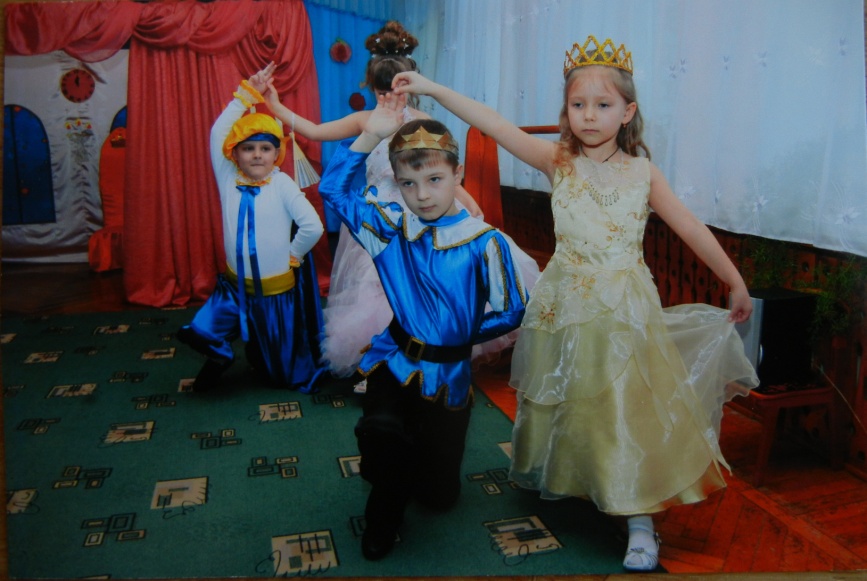 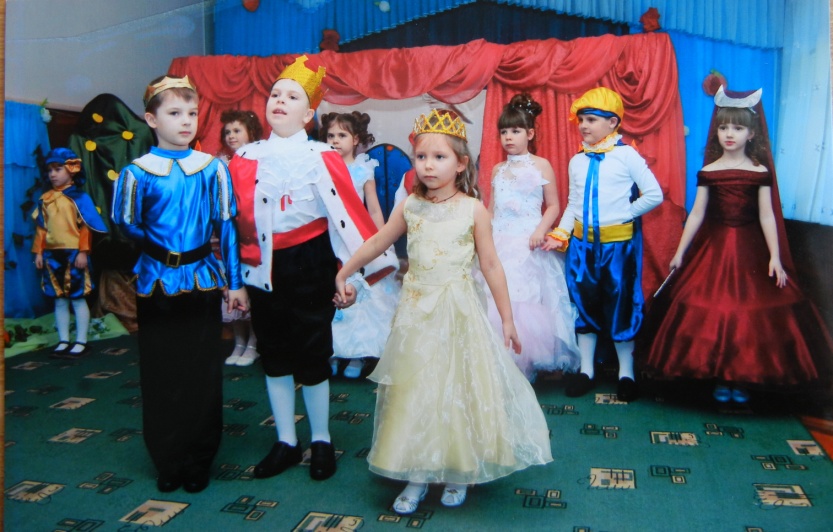 «Воспитатель года 2015»
Студеникина Ольга Николаевна – участник конкурса
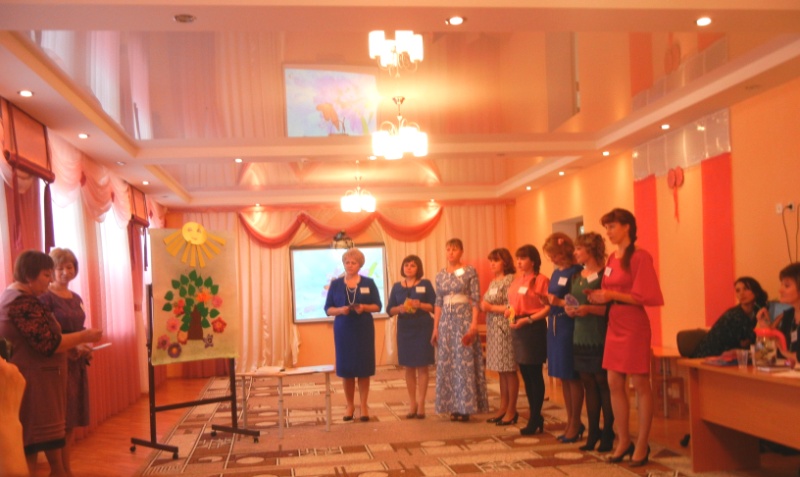 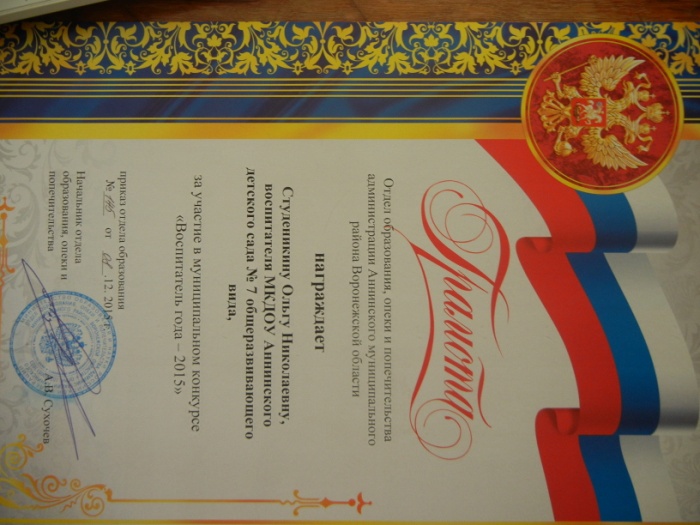 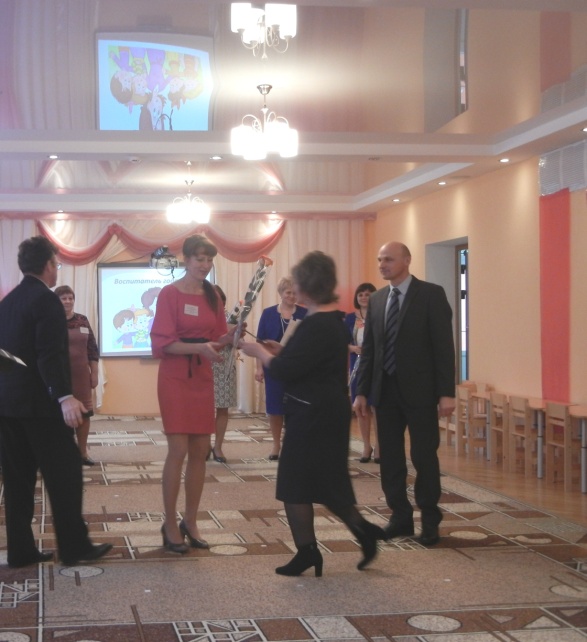 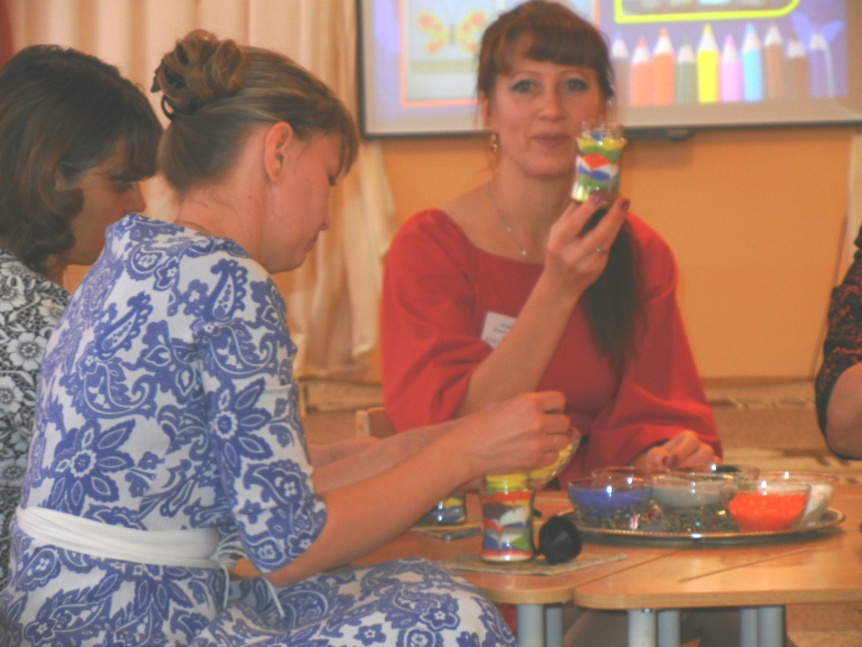 Выбрали тему по самообразованию на следующий учебный год: «Адаптация детей к условиям  Доу»
 
Планируем на следующий учебный год:
1.Продолжать проводить профилактические мероприятия с целью укрепления здоровья  и повышения посещаемости детей.
2.Подобрать и разработать мероприятия, способствующие успешной адаптации детей.
3. Продолжать принимать активное участие в методических мероприятиях города и детского сада.
4. Повышать свои педагогические знания и мастерство. Подготовиться к аттестации.